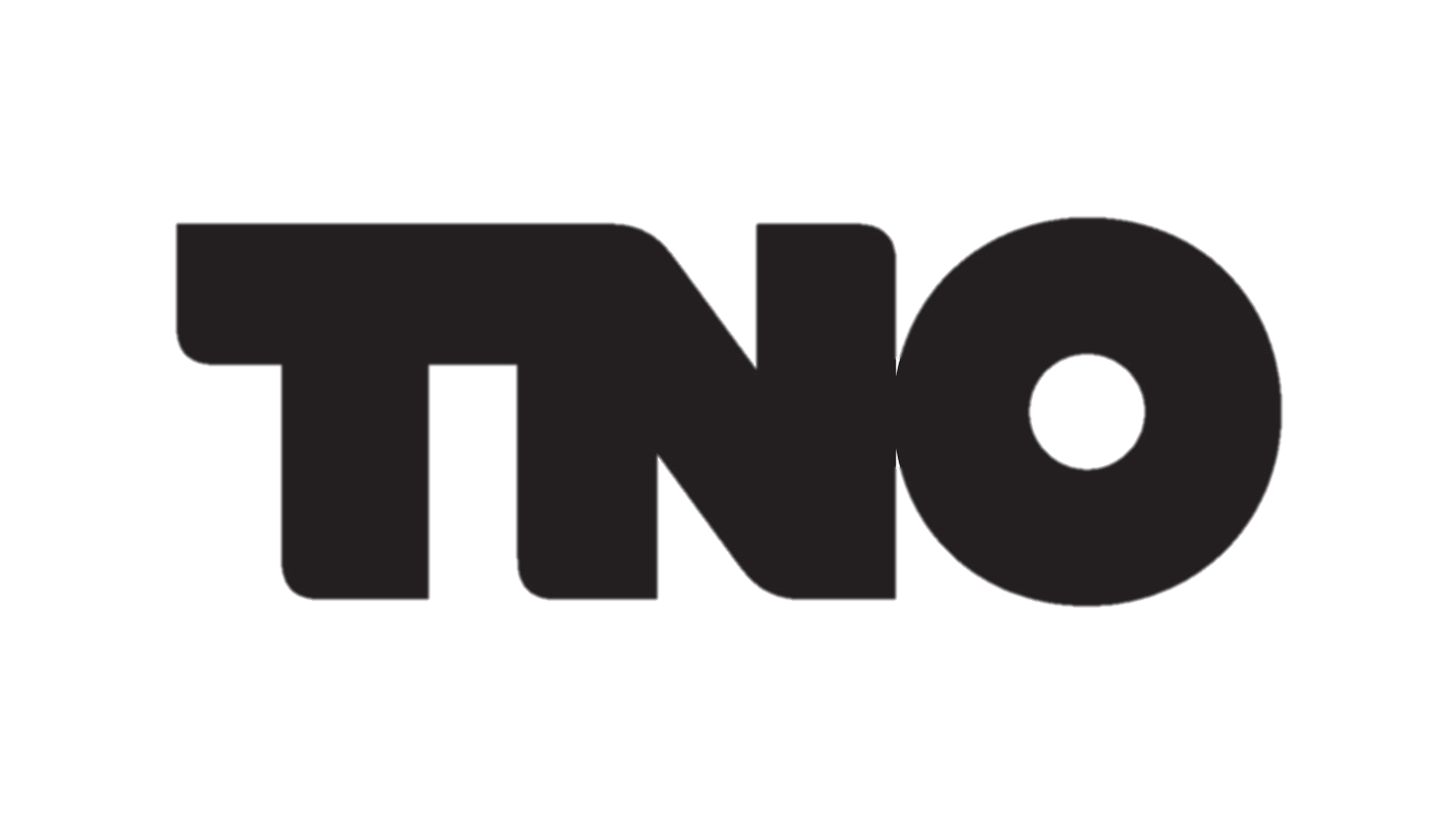 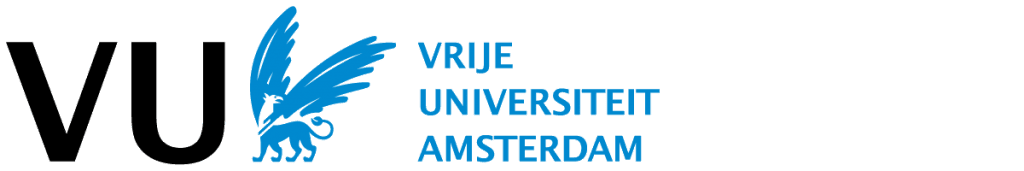 Miocene Depocenters and Sediment Supply in the Roer Valley Rift System of the southern Netherlands
Alexandra Siebels1,2, Johan ten Veen2, Dirk MUNSTERMAN2, Jef Deckers3, Cornelis Kasse1, Ronald van Balen1,2

1Vrije Universiteit Amsterdam, 2TNO (Geological Survey of the Netherlands), 3VITO (Flemish Institute for Technological Research)
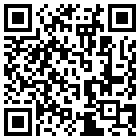 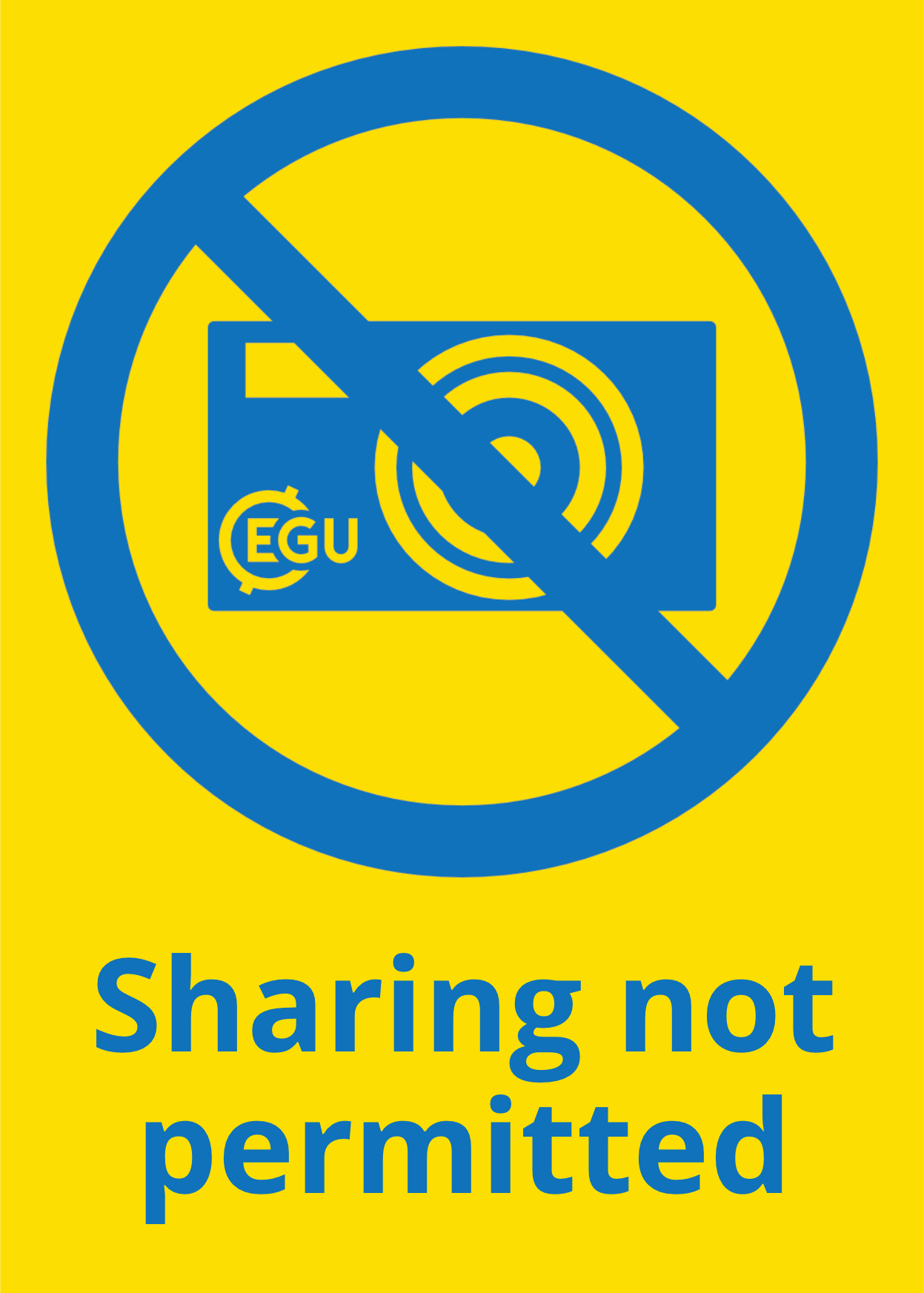 Link to abstract
Vrije Universiteit  Amsterdam / TNO
1
Introduction Roer Valley Rift System
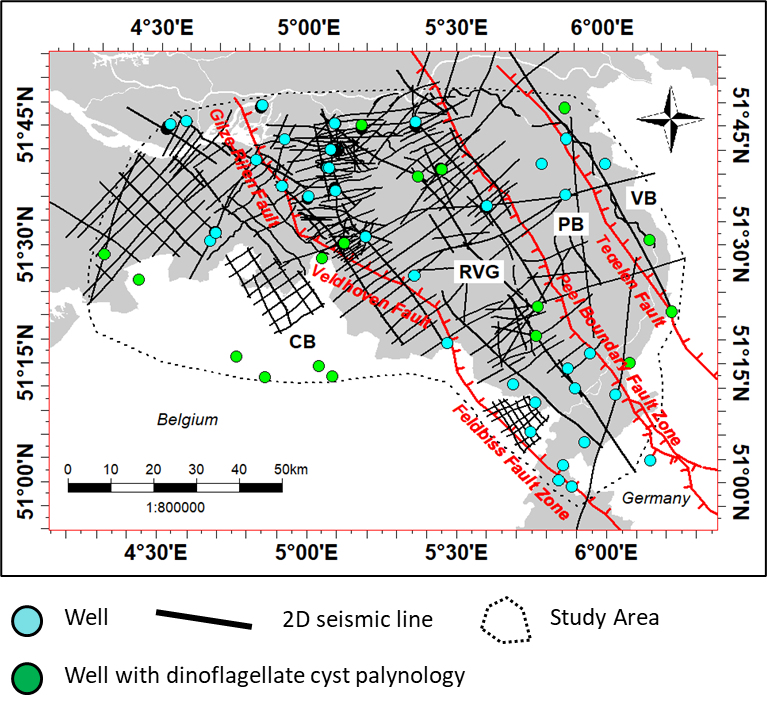 Miocene Paleogeography
Tectonic Setting
Dataset
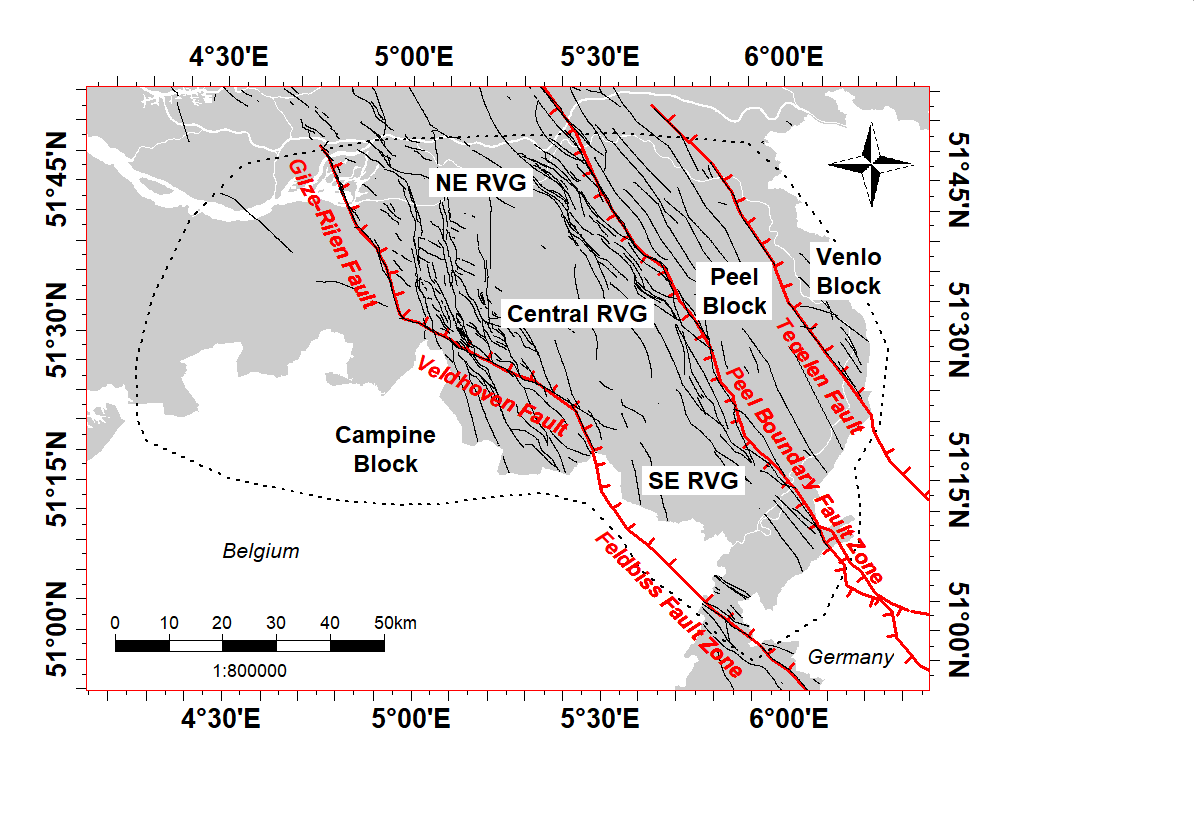 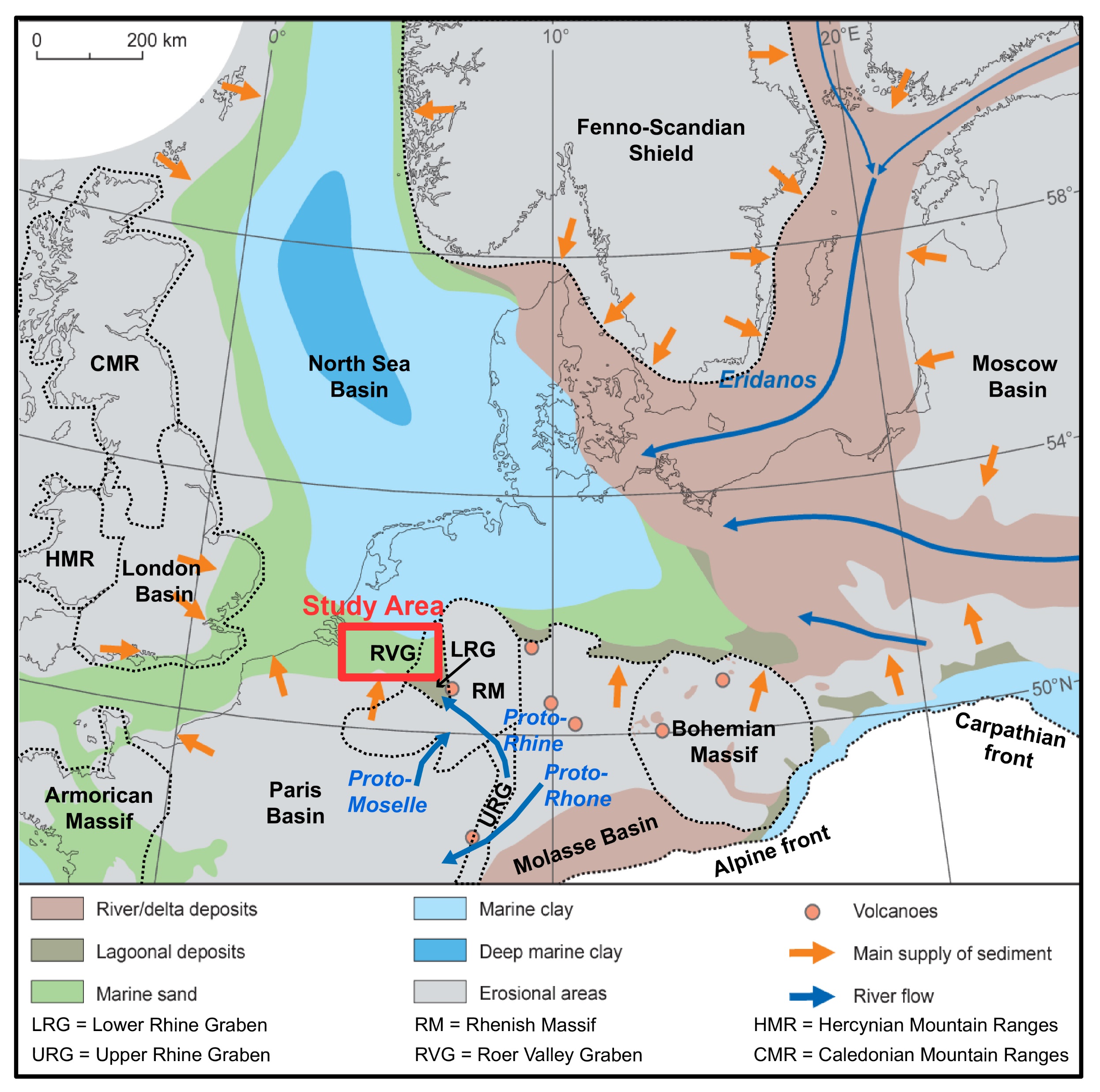 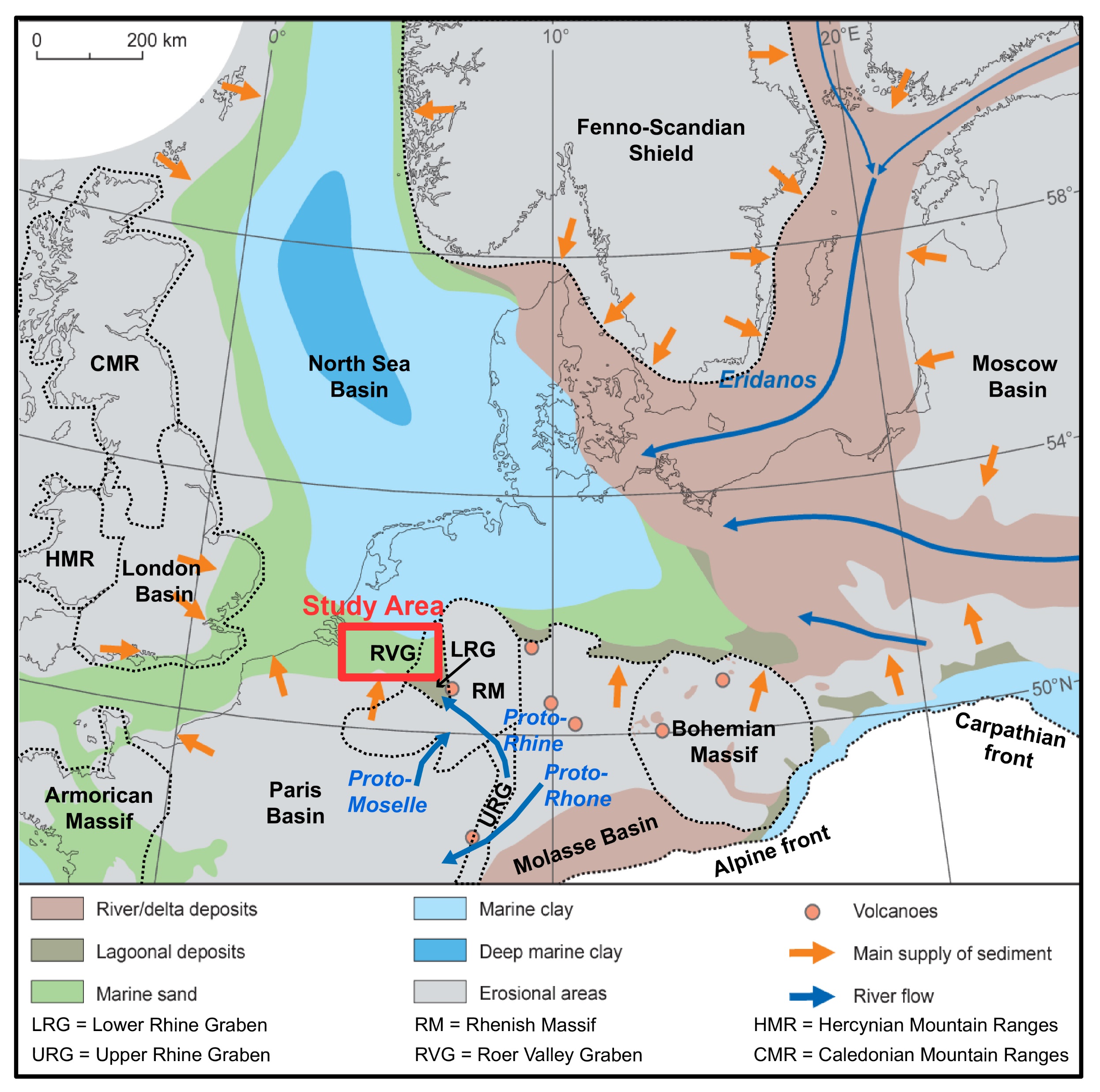 Fennoscandian
Shield
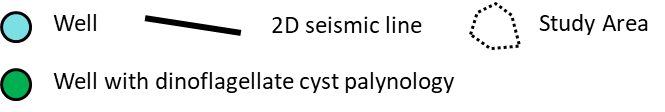 Extension during the Miocene
Half-graben geometry along the Peel Boundary Fault Zone
310x 	2-D seismic lines
52x 	wells
18x 	dinocyst palynology records
Relatively warm climate
Mainly marine environment
Proto-Rhine and Eridanos
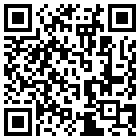 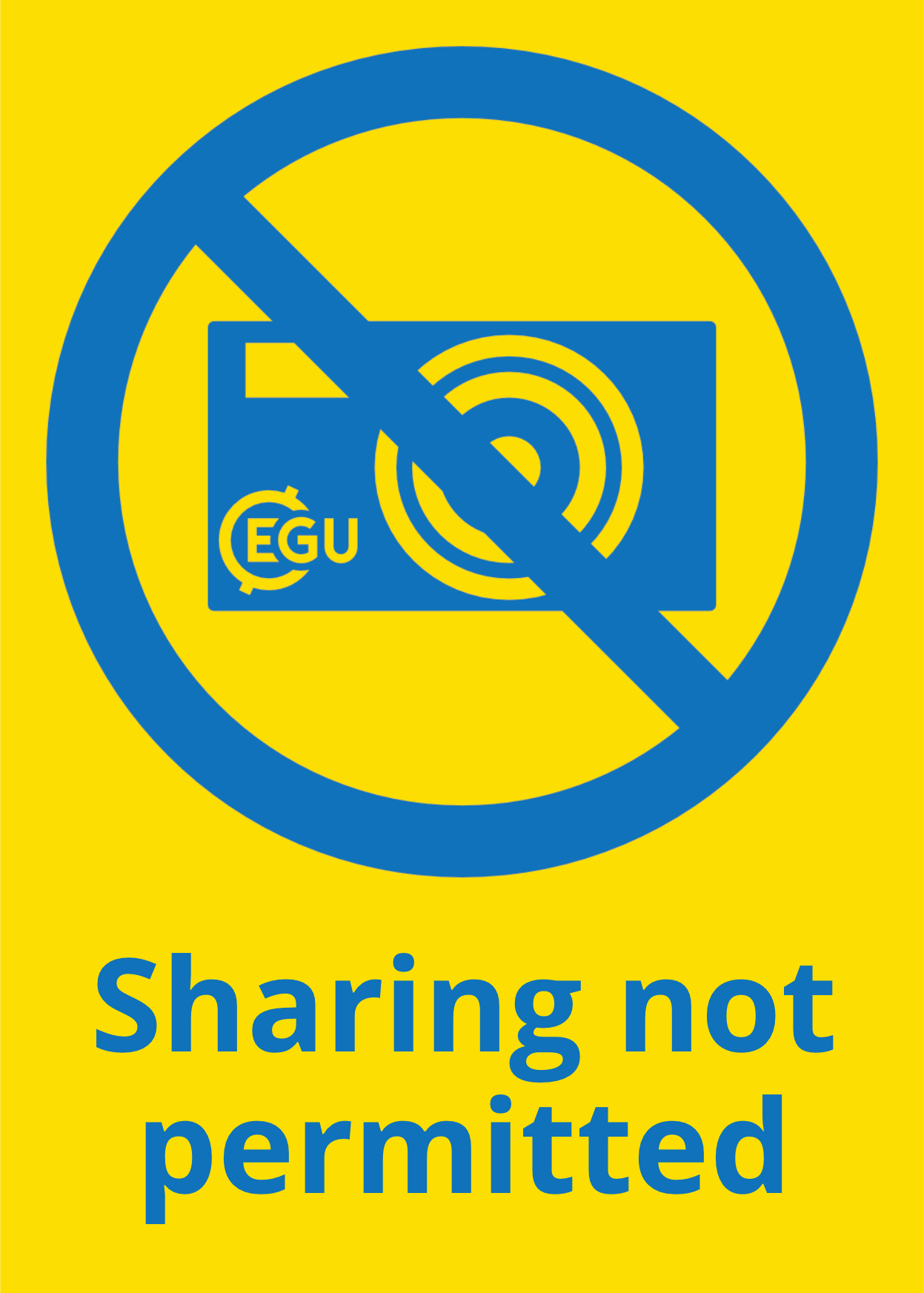 Link to abstract
Vrije Universiteit  Amsterdam / TNO
2
Miocene Sediment Distribution Mechanisms
Differentiating between 
Eustacy, Tectonics and Sediment Supply
Detailed seismic interpretations using well logs and palynological analyses
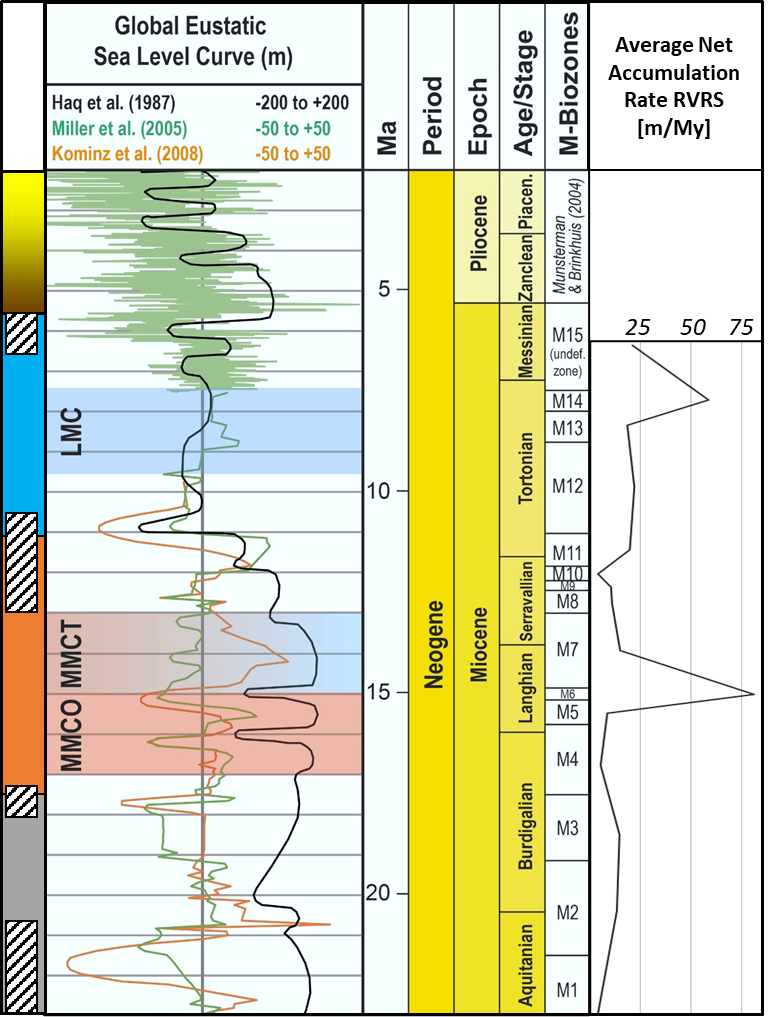 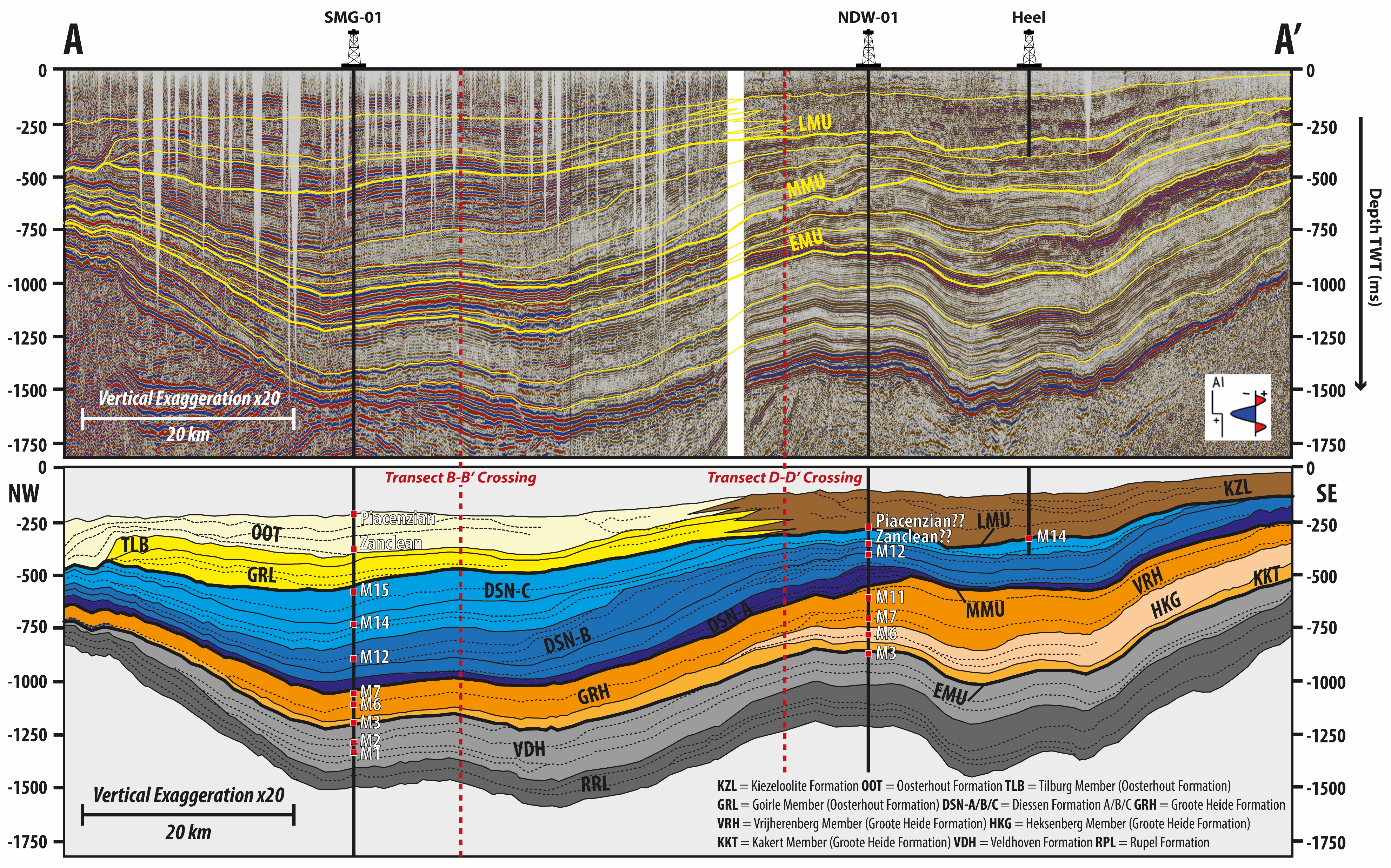 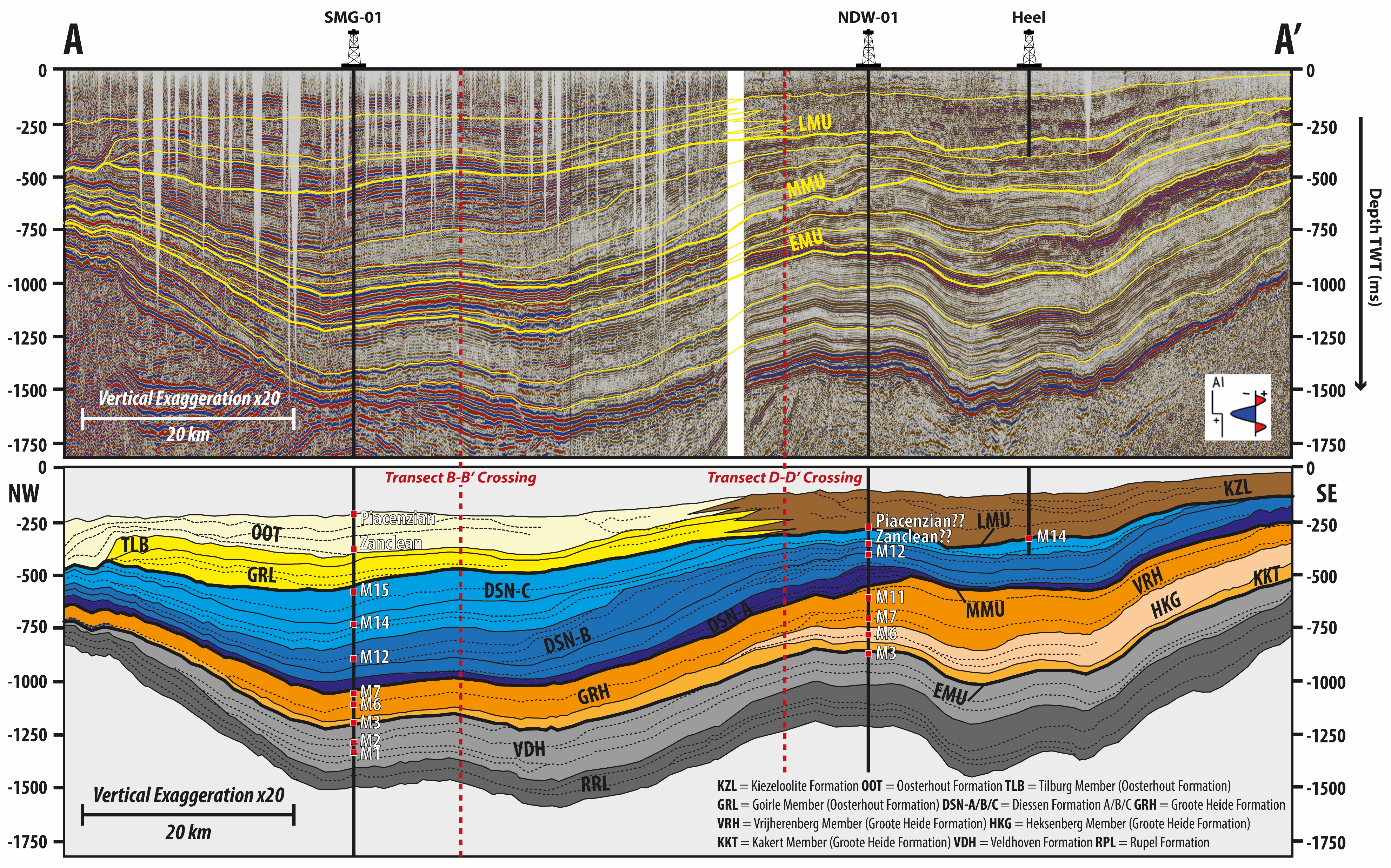 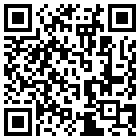 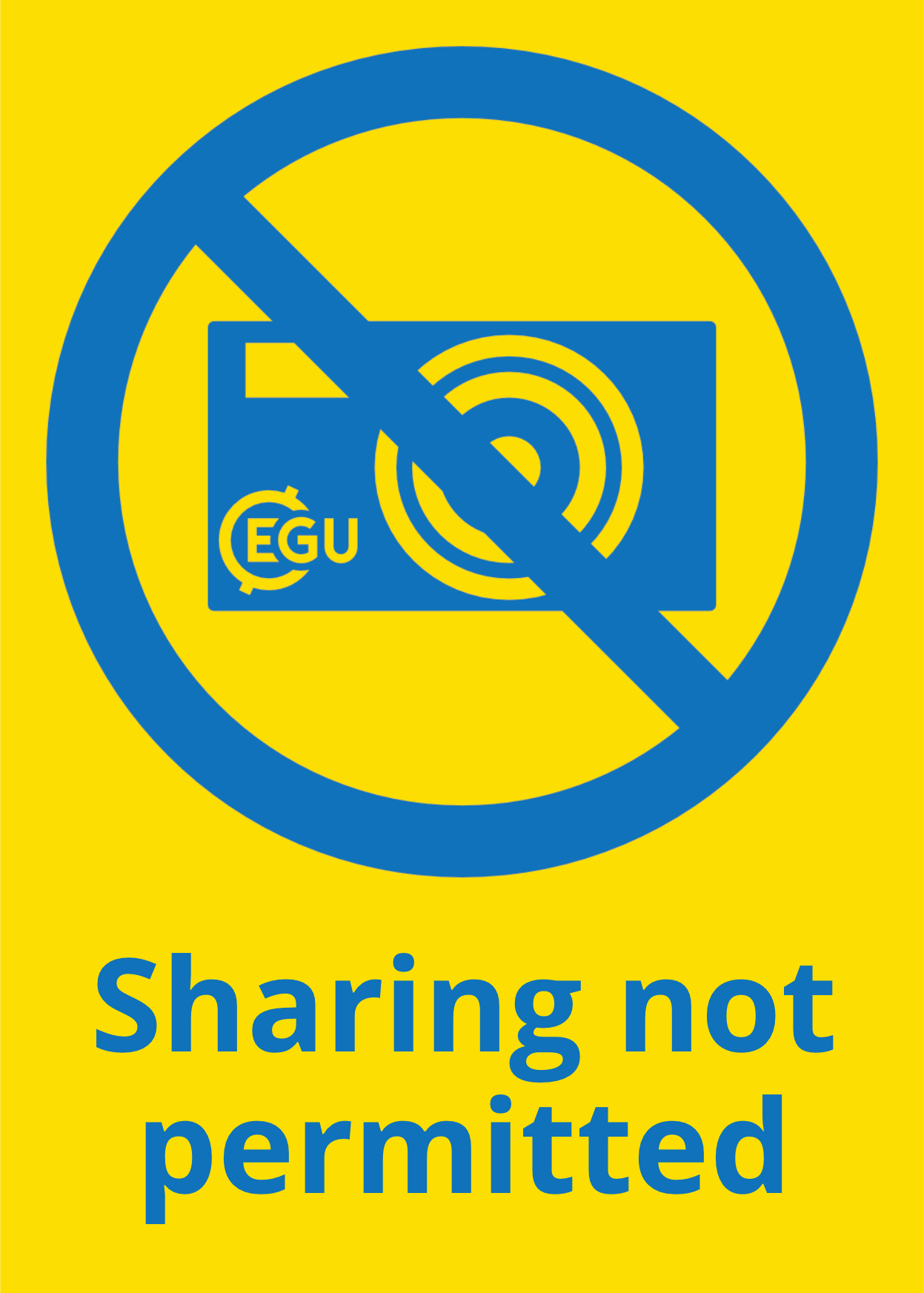 Link to abstract
Vrije Universiteit  Amsterdam / TNO
3
Miocene Depocenters Roer Valley Rift System
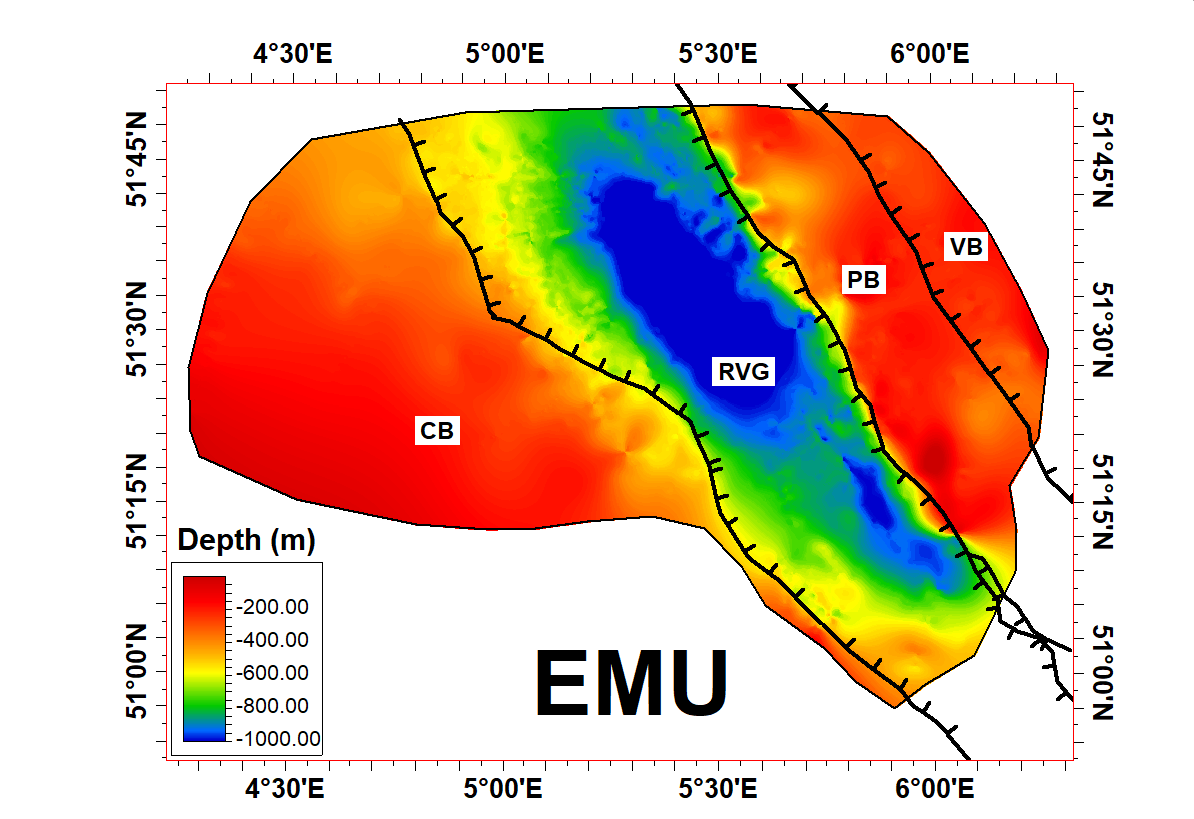 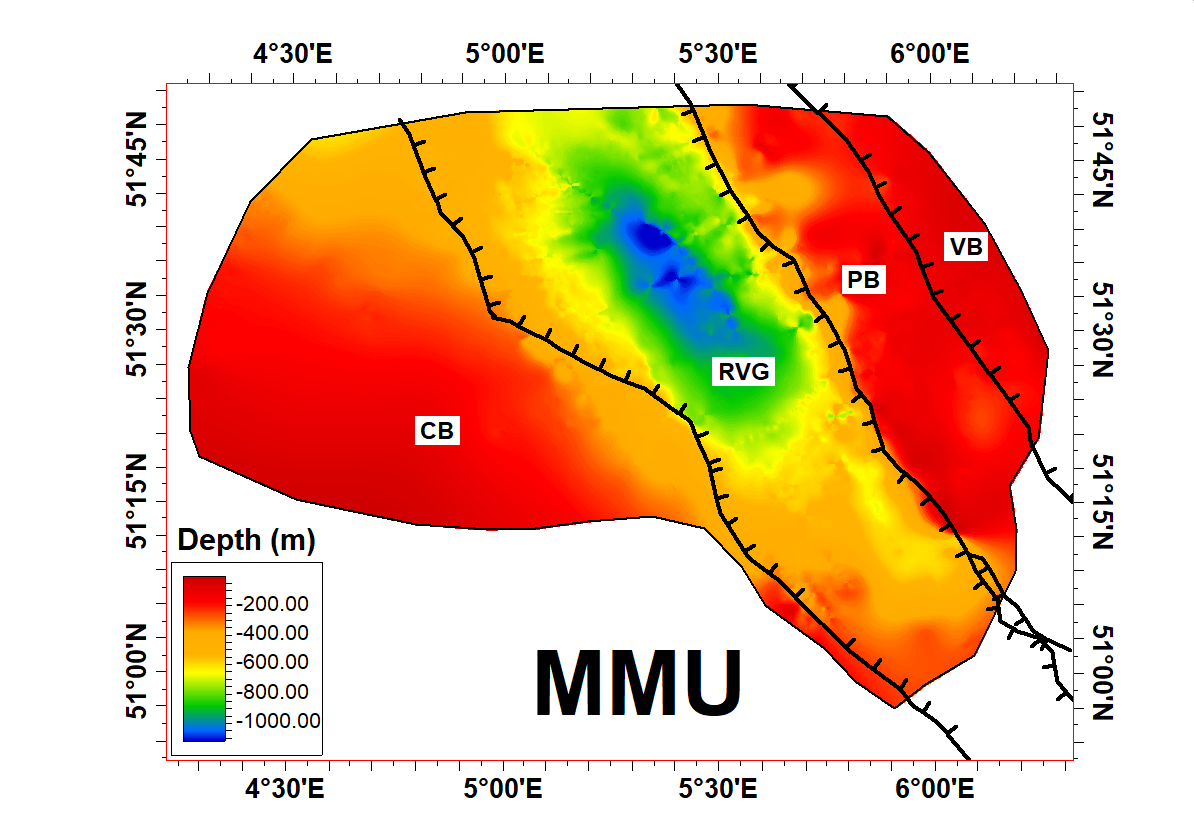 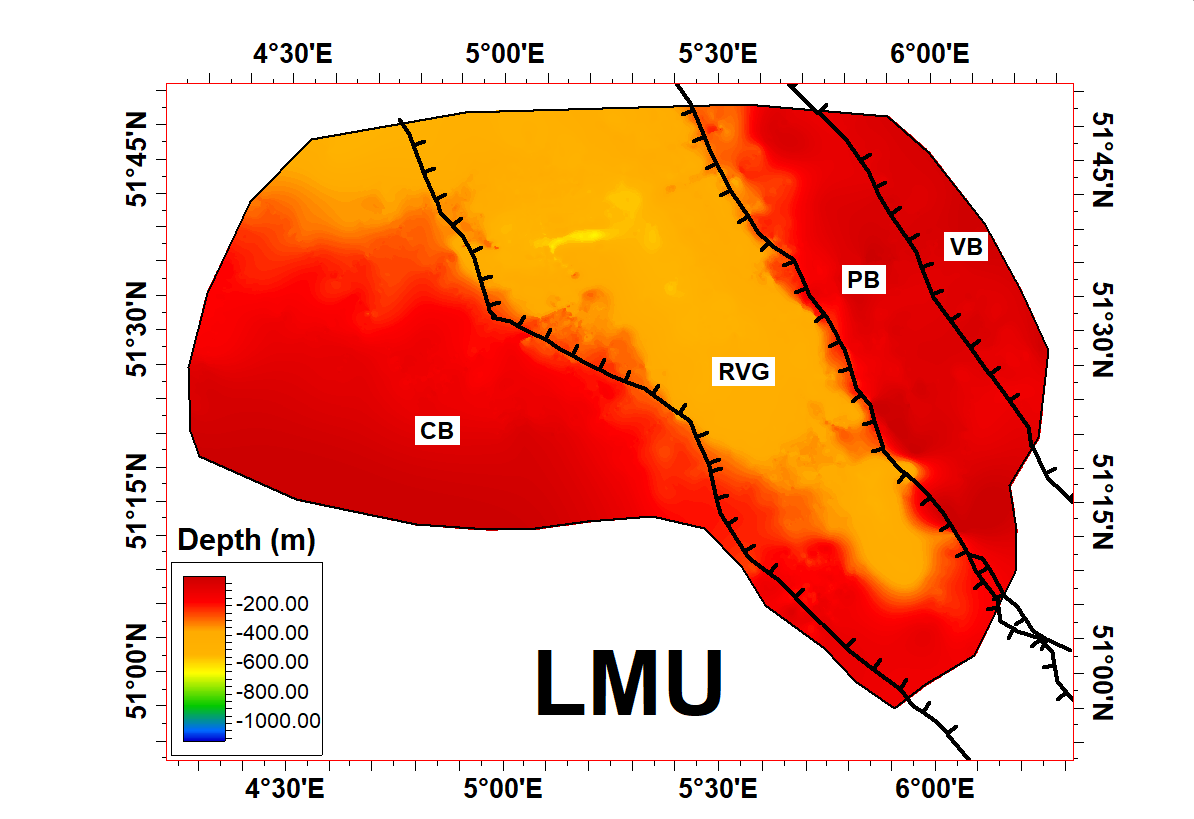 Unconformities
E. - M. Miocene Depocenter
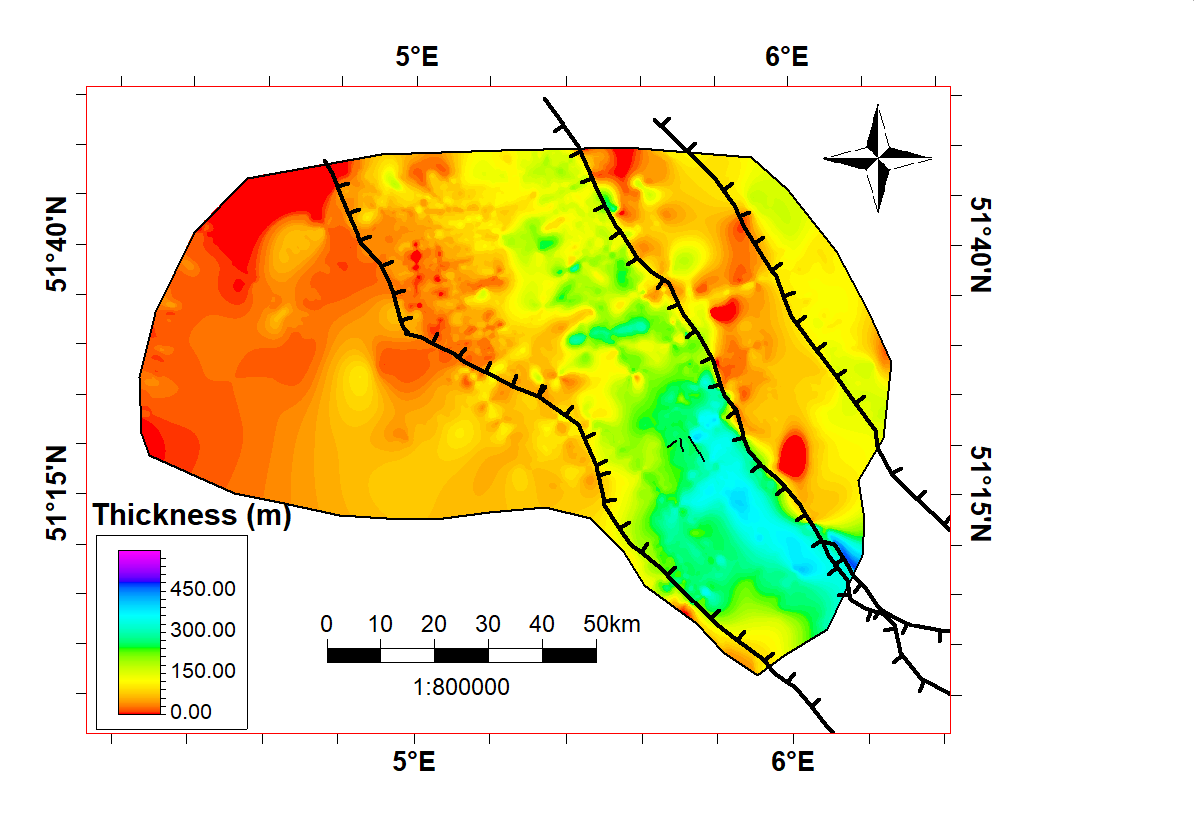 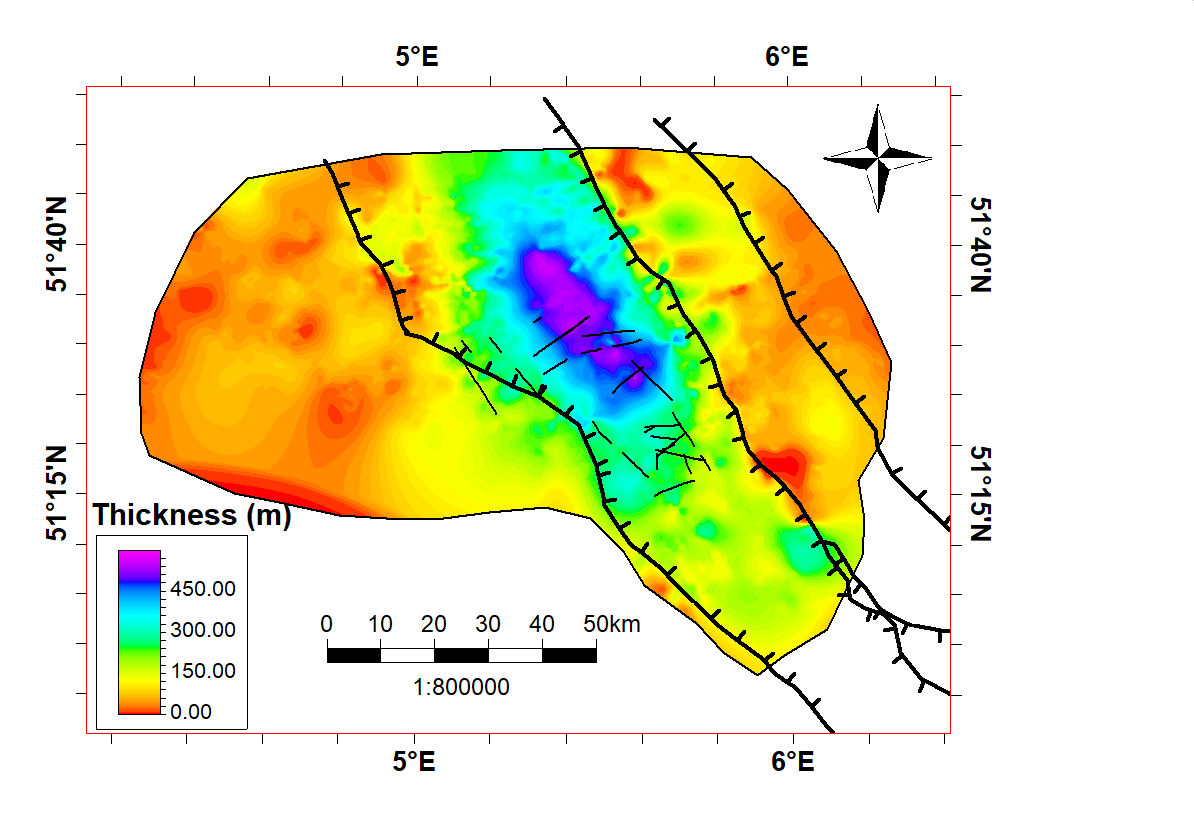 Late Miocene Depocenter
Thickness Maps
NW
Shift
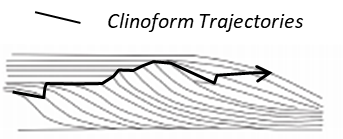 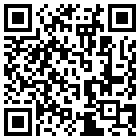 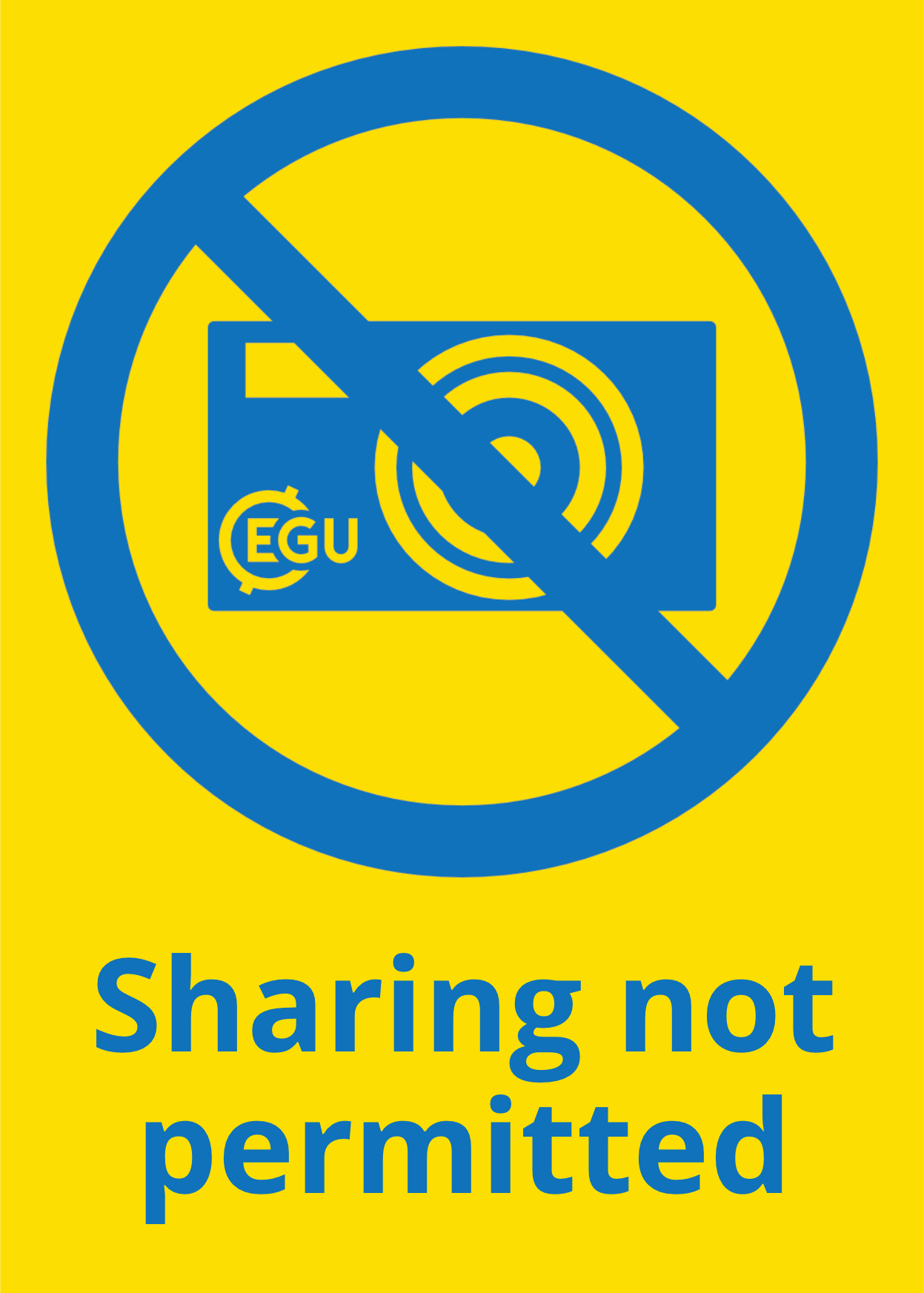 Link to abstract
Vrije Universiteit  Amsterdam / TNO
4
Outlook: Miocene of the RVRS
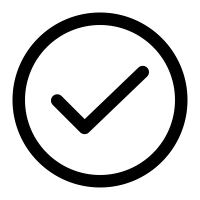 Chronostratigraphic framework 		 Seismics, well logs and dinocyst palynology
Transport mechanisms and permeability 	 End-member modelling on grain sizes 
Depositional age and reworking factor 		 Rb/Sr dating on glauconite and REE analysis
Sediment provenance 			 Ar39/Ar40 dating on muscovite and HMA
Forward stratigraphic modelling 		 DionisosFlow
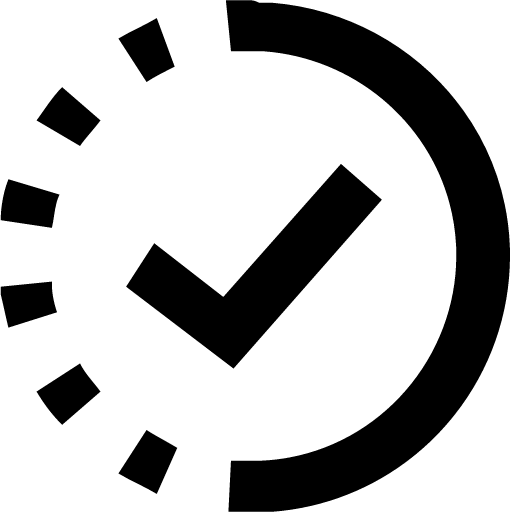 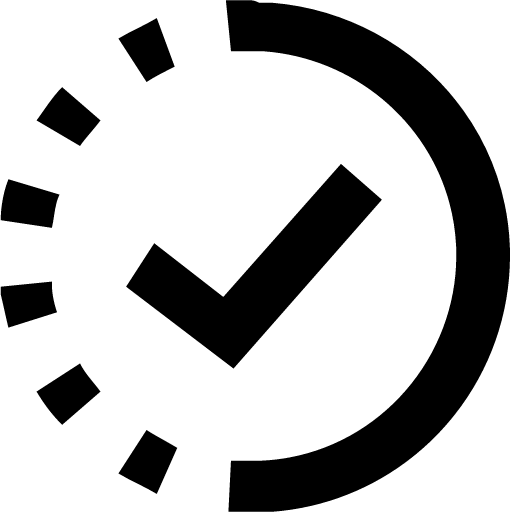 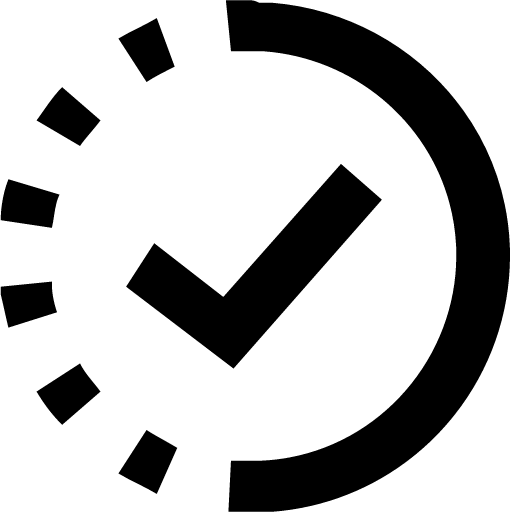 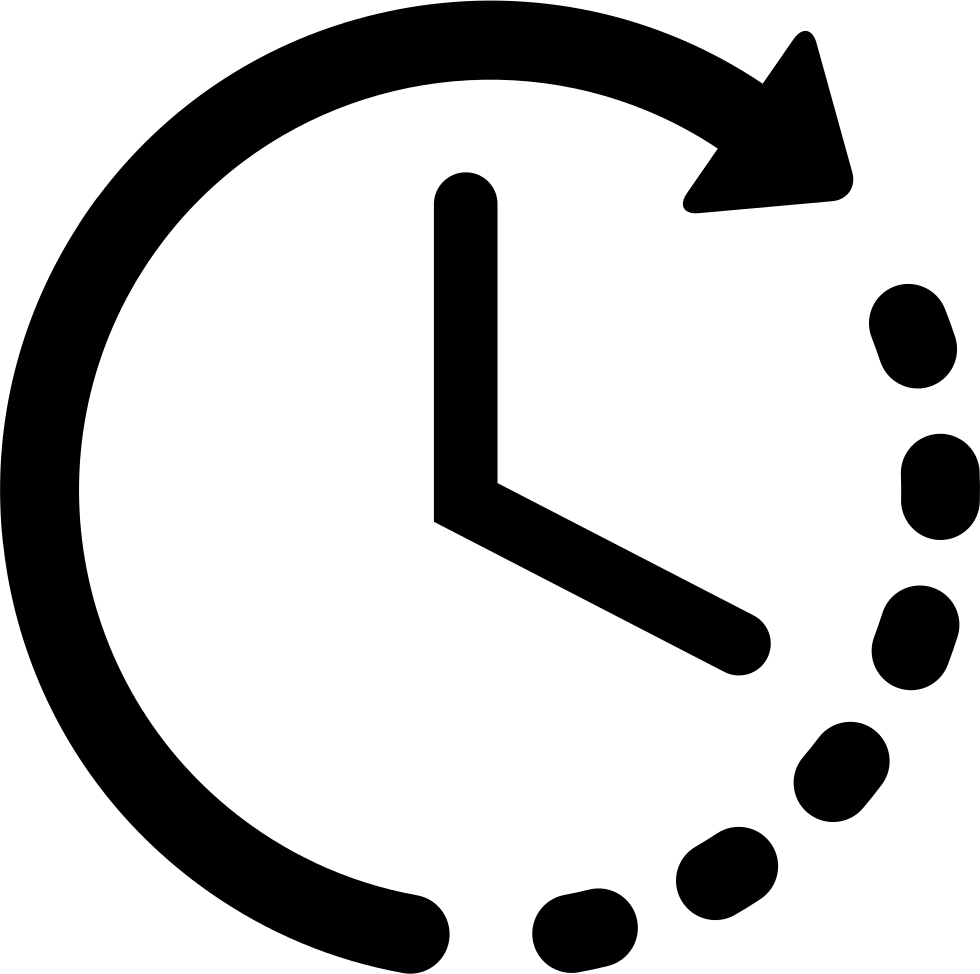 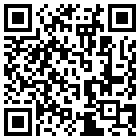 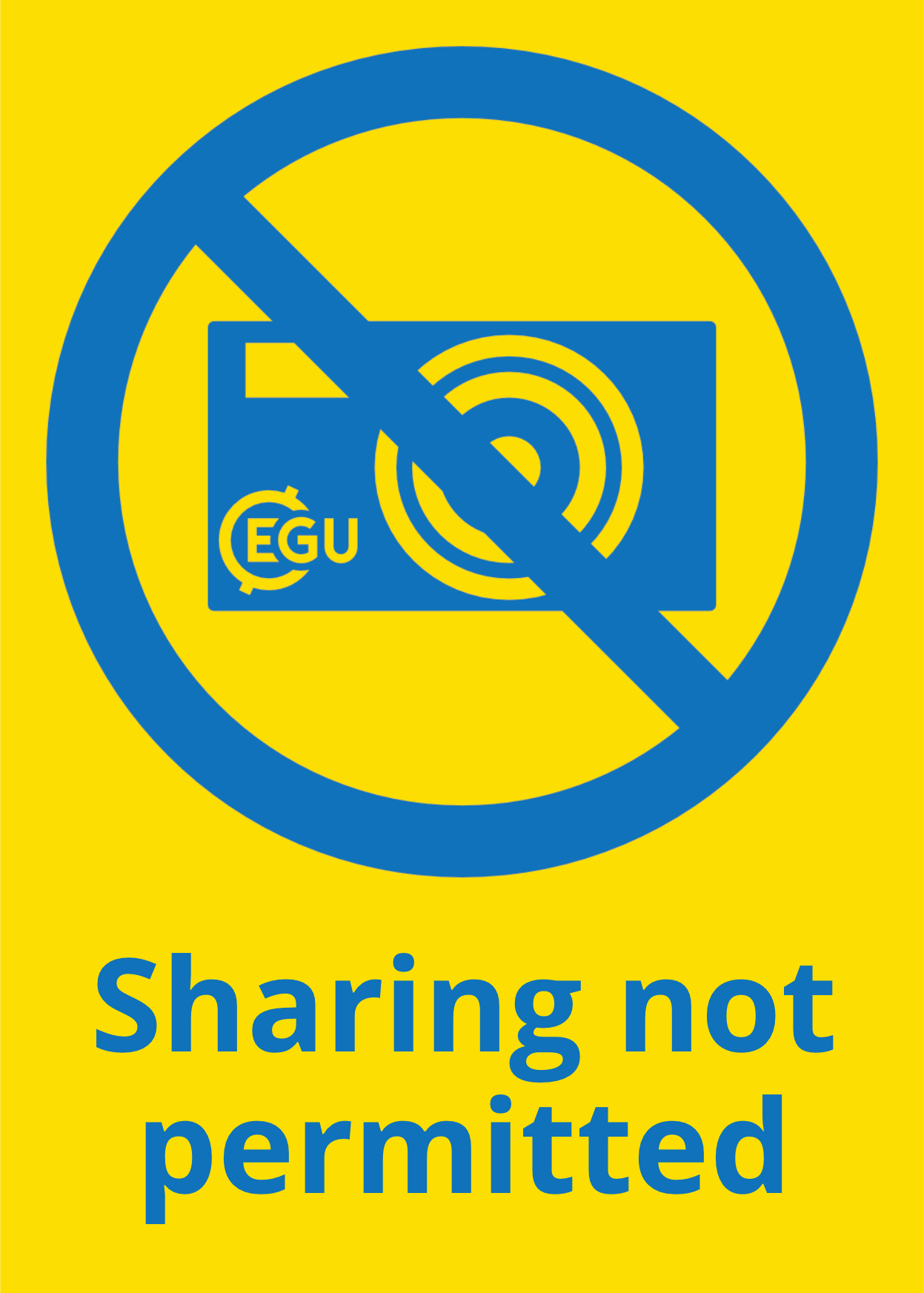 Link to abstract
Vrije Universiteit  Amsterdam / TNO
5